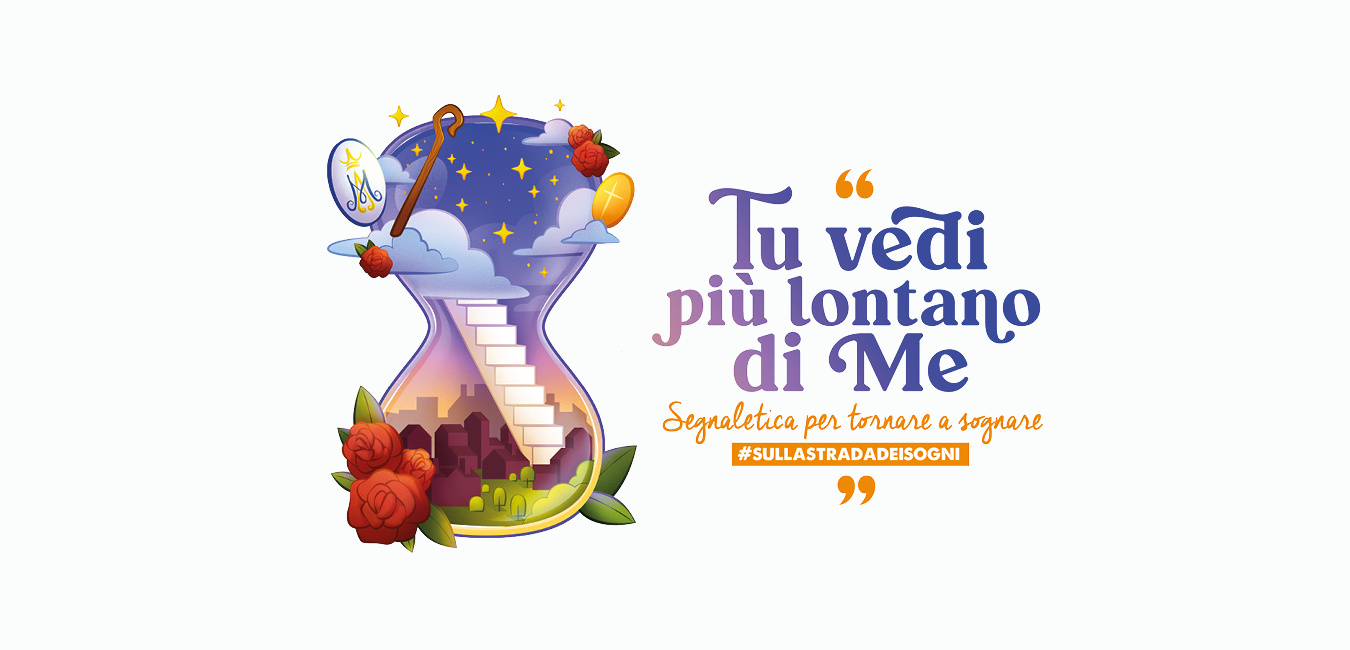 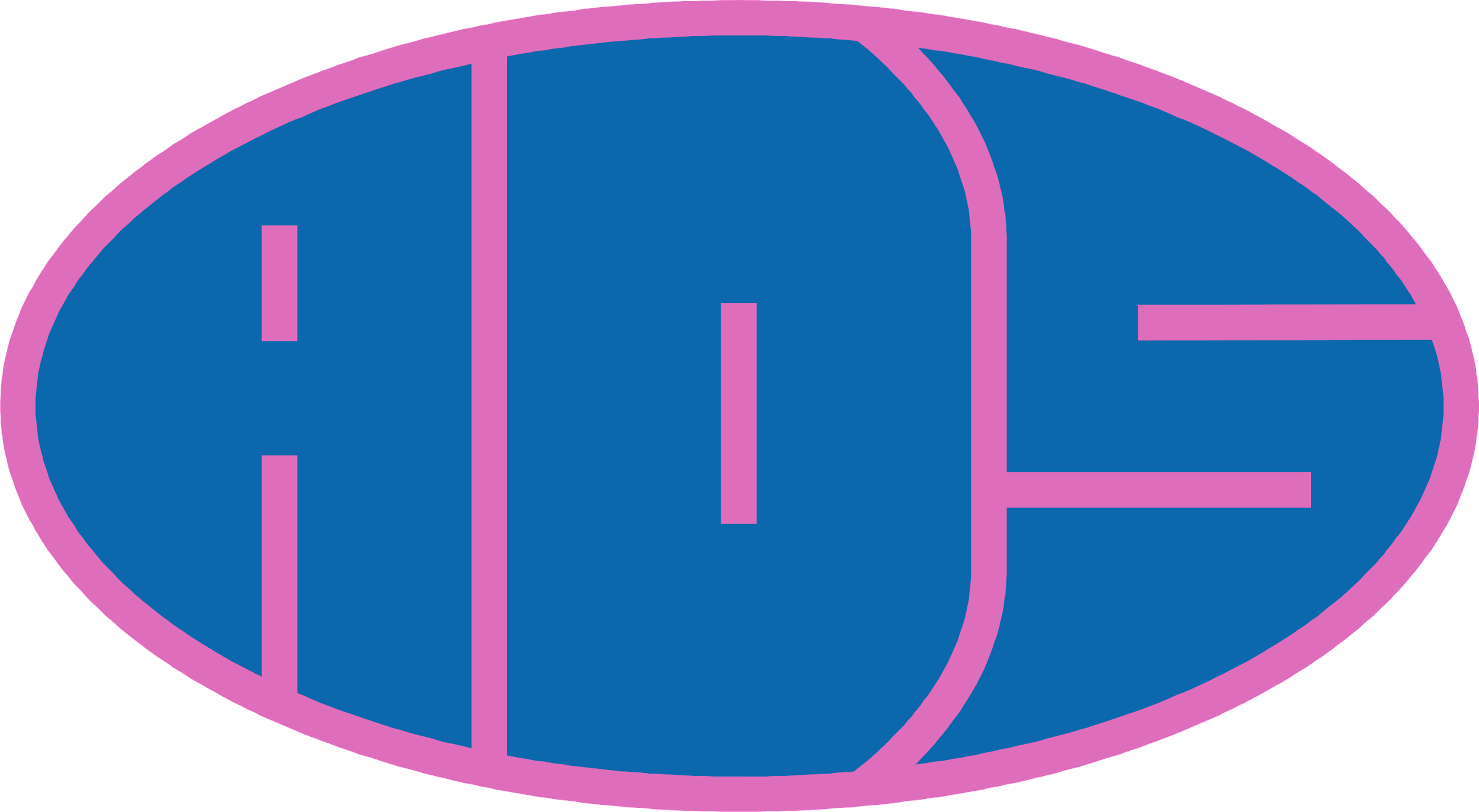 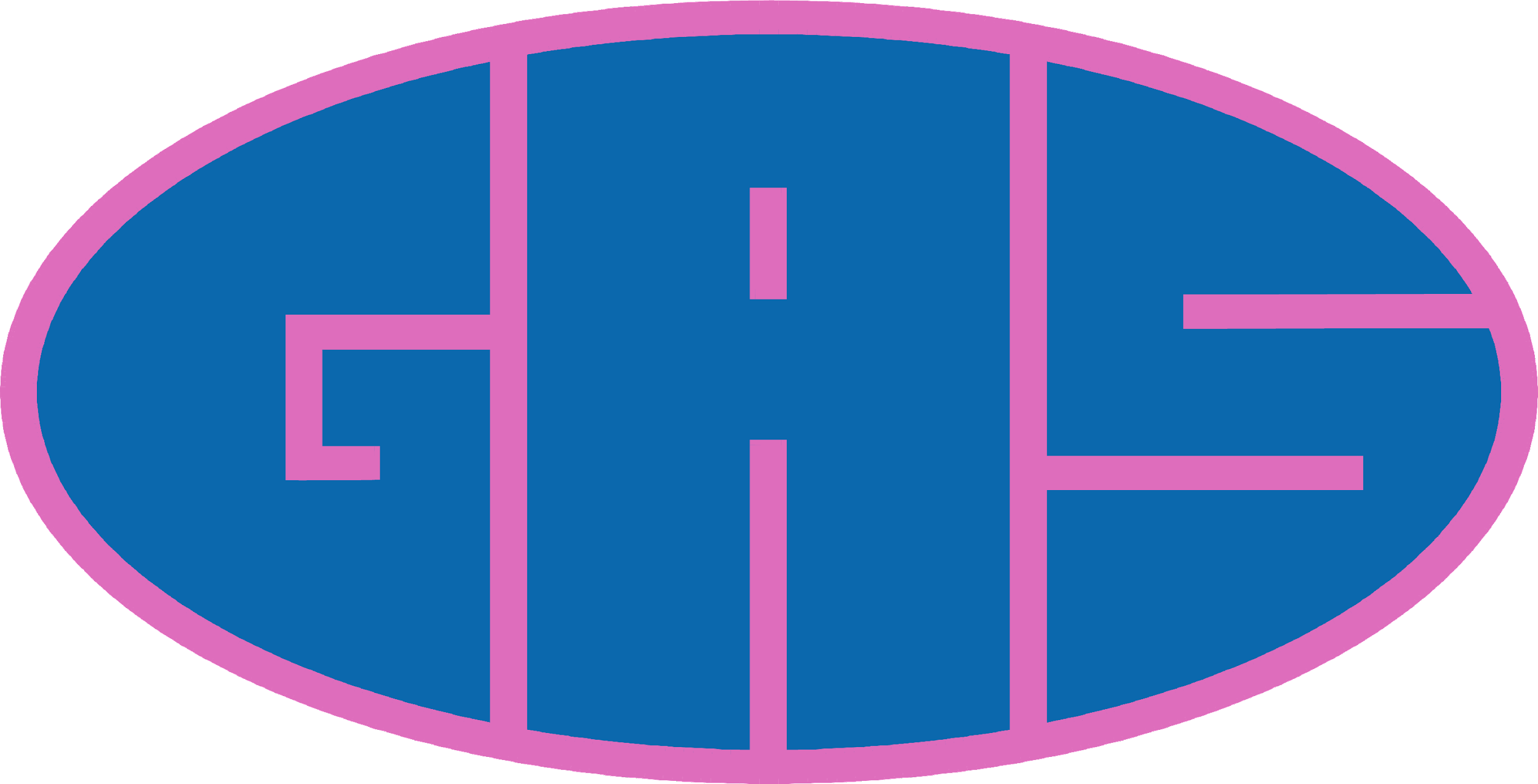 PREGHIERA
INCONTRO 16/02/2024
[Speaker Notes: Autofinanziamento con torte]
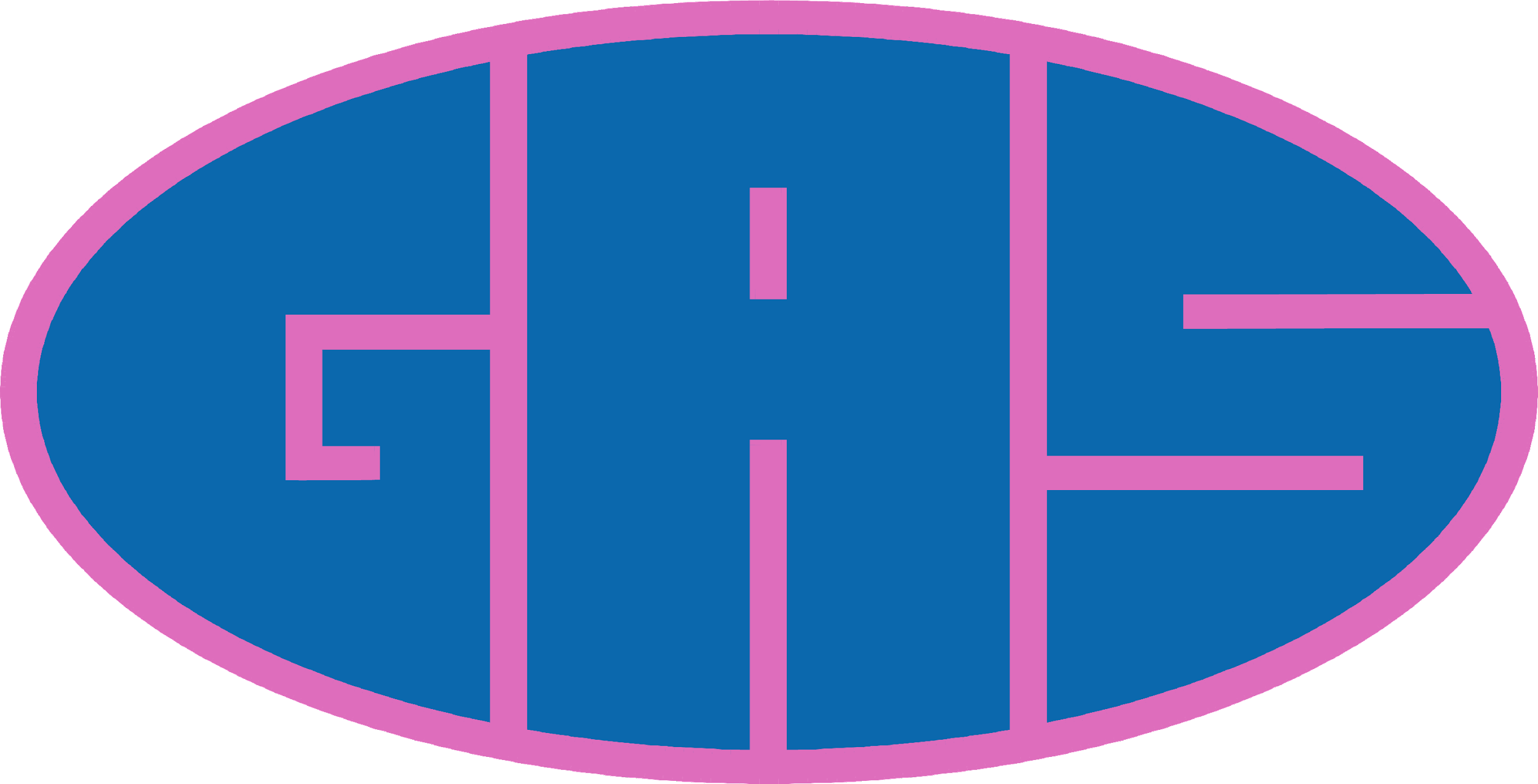 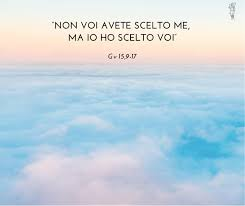 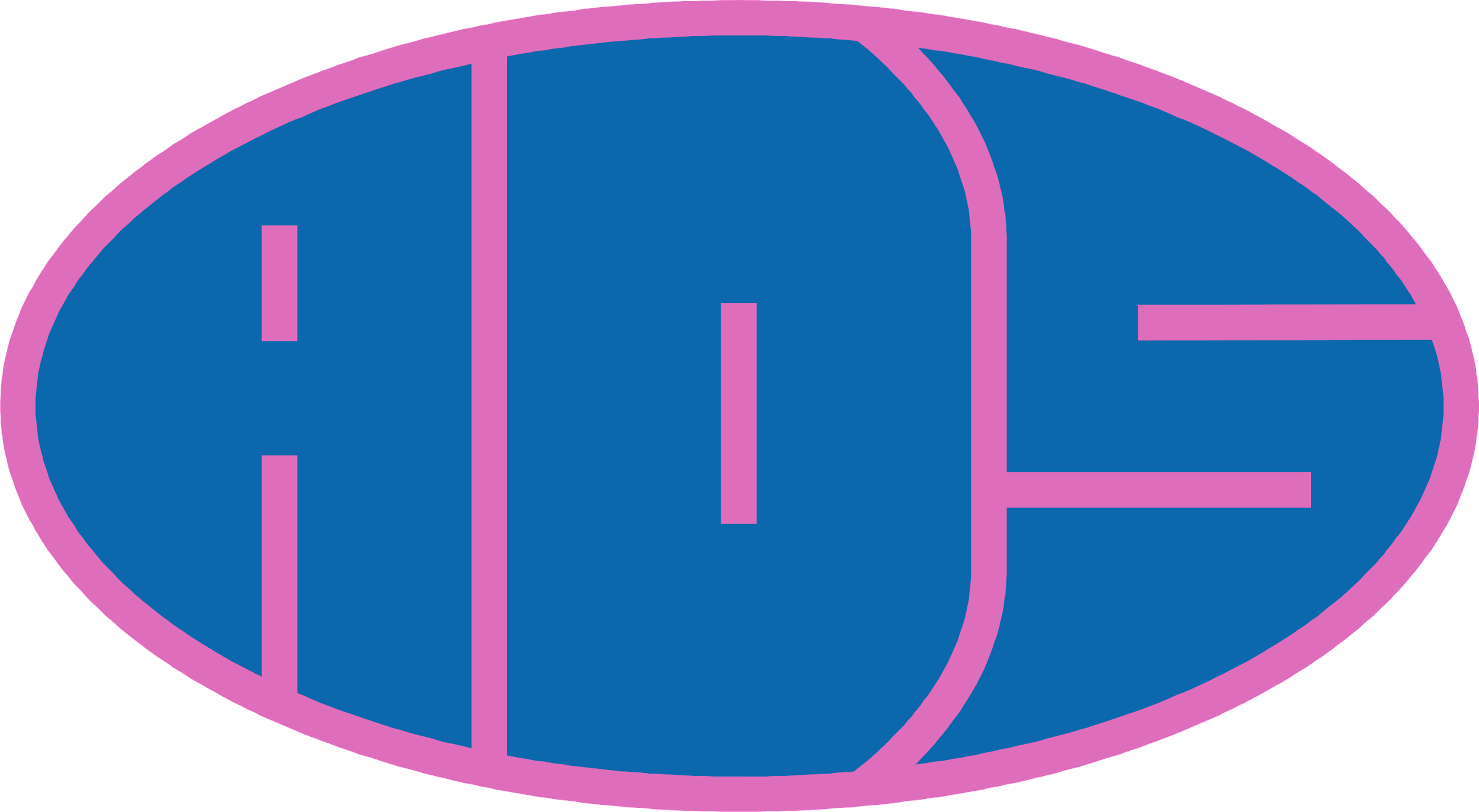 https://www.youtube.com/watch?v=YZ88wRAs3ac
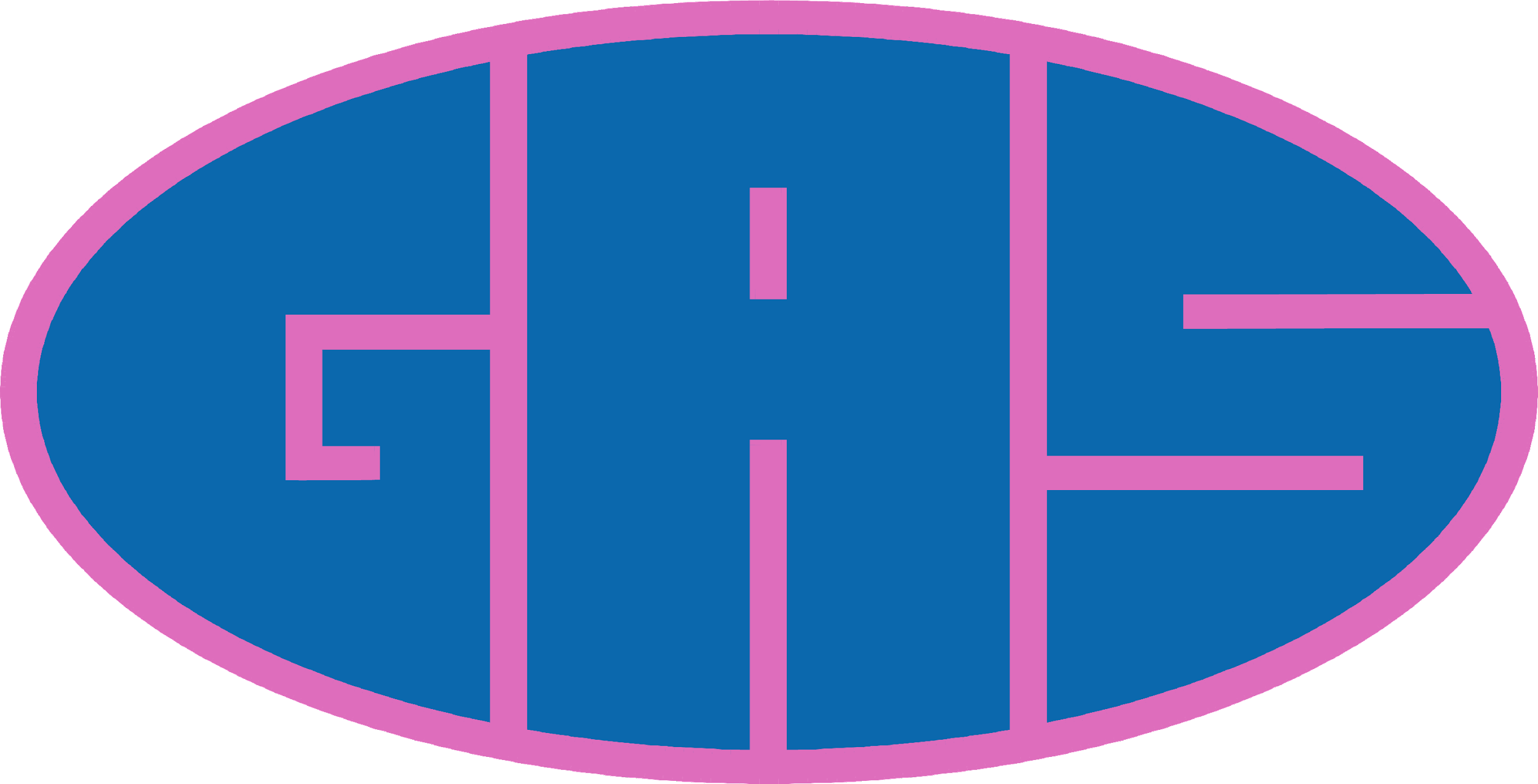 Dal Vangelo secondo Luca
Guardate le mie mani e i miei piedi: sono proprio io! Toccatemi e guardate; un fantasma non ha carne e ossa come vedete che io ho». Dicendo questo, mostrò loro le mani e i piedi. Ma poiché per la grande gioia ancora non credevano ed erano stupefatti, disse: «Avete qui qualche cosa da mangiare?». Gli offrirono una porzione di pesce arrostito; egli lo prese e lo mangiò davanti a loro.
Poi disse: «Sono queste le parole che vi dicevo quando ero ancora con voi: bisogna che si compiano tutte le cose scritte su di me nella Legge di Mosè, nei Profeti e nei Salmi». Allora aprì loro la mente all'intelligenza delle Scritture e disse: «Così sta scritto: il Cristo dovrà patire e risuscitare dai morti il terzo giorno e nel suo nome saranno predicati a tutte le genti la conversione e il perdono dei peccati, cominciando da Gerusalemme. Di questo voi siete testimoni. E io manderò su di voi quello che il Padre mio ha promesso; ma voi restate in città, finché non siate rivestiti di potenza dall'alto»
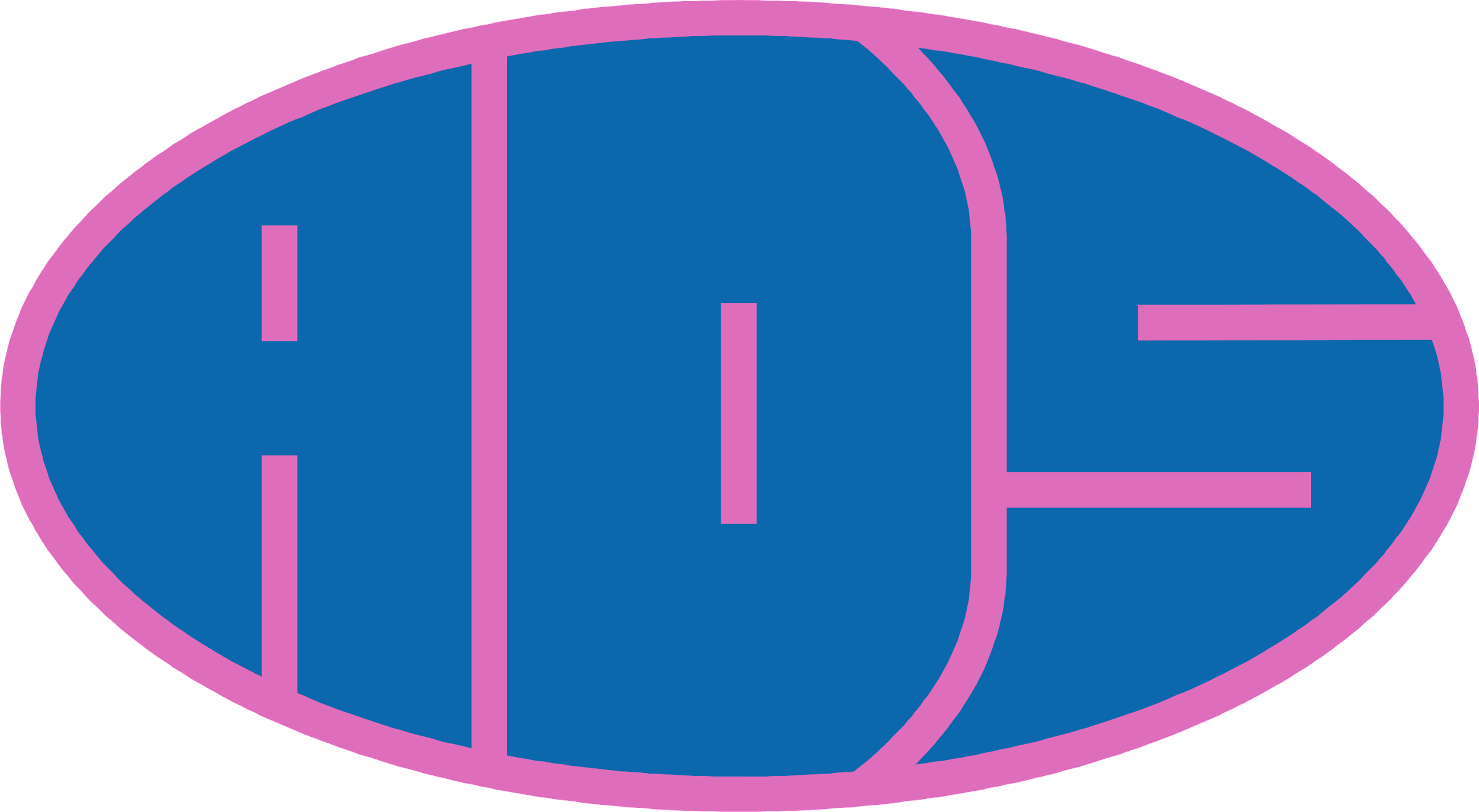 Dalle memorie biografiche di Don Bosco
Ludovico Costa era al suo ultimo anno di studi, quando lo scelsero per andare a Torino a cenare da Don Bosco. 
Tutto andò bene in quella cena indimenticabile; ma alla fine successe qualcosa che non sembrava quadrare con i pensieri abituali del giovane ospite. Egli vide che i superiori che attorniavano don Bosco, finita la cena, uno dopo l’altro, dopo un breve saluto a don Bosco, se ne erano andati lasciandolo completamente solo, nella pallida luce della stanza.
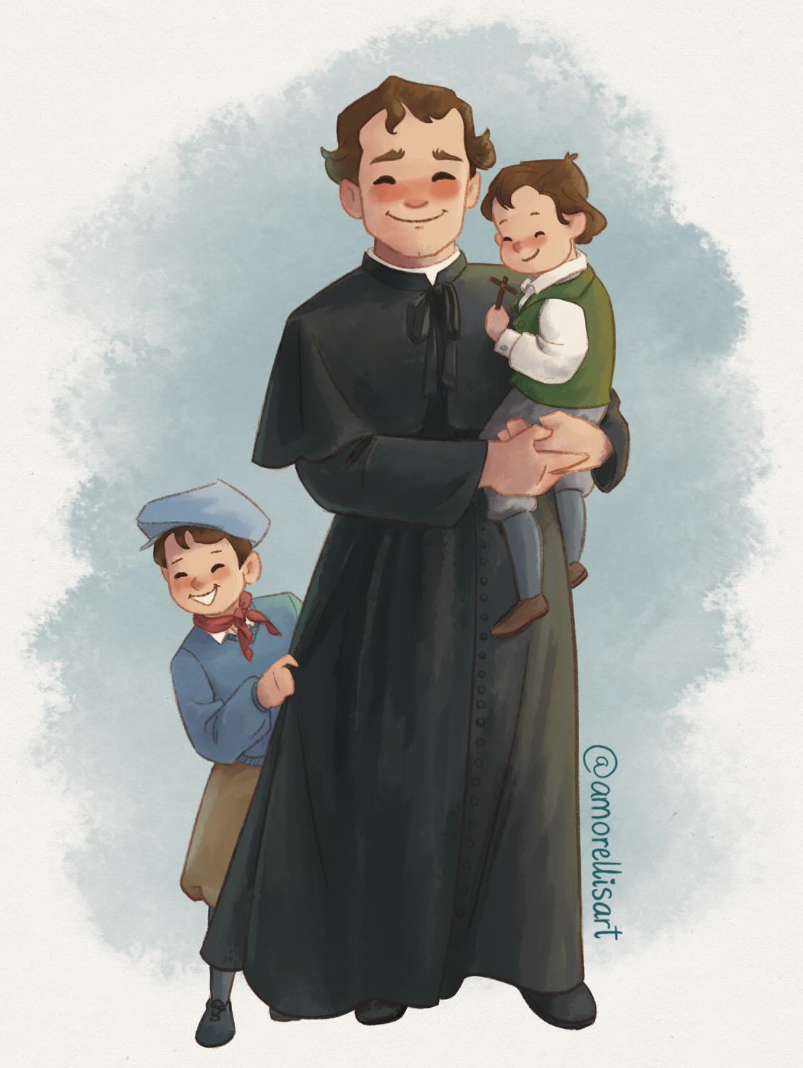 Il giovane Costa, colpito da quella solitudine, si fece più vicino a don Bosco. Il buon padre lo guardò con affetto, poi gli disse: “ Vedi, Ludovico, una volta io ero tutto: tutto dipendeva da me, ma era un’attività continua. Adesso sono loro che fanno tutto; qualche volta sbagliano e io cerco di aiutarli; ma fanno bene, sono maturi”. Le parole del Santo portarono la calma nell’anima del giovane.
A te, don Bosco, rivolgiamo la nostra preghiera;
Tu sei Padre, Maestro e Amico dei giovani:
guarda le nostre vite, i nostri sogni e le nostre paure,
insegnaci ad alzare lo sguardo al Cielo,
verso Gesù e Maria, affinché accresca in noi la fede.
Fa che camminiamo con i piedi per terra,
a servizio dei giovani più poveri,
amando concretamente ogni persona che incontriamo.
Donaci di gioire ed essere sempre allegri
con una vita senza peccato;
fa che attraversiamo le prove della vita
con la speranza che ha animato la tua opera.
Accendi nel nostro cuore il desiderio della santità
e aiutaci a riconoscere il sogno che Dio ha per noi. Amen
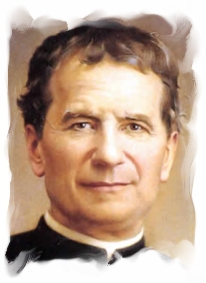 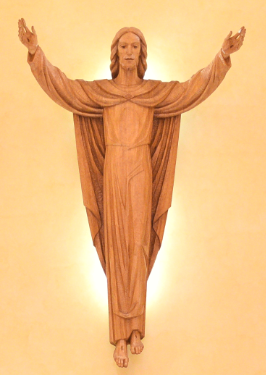 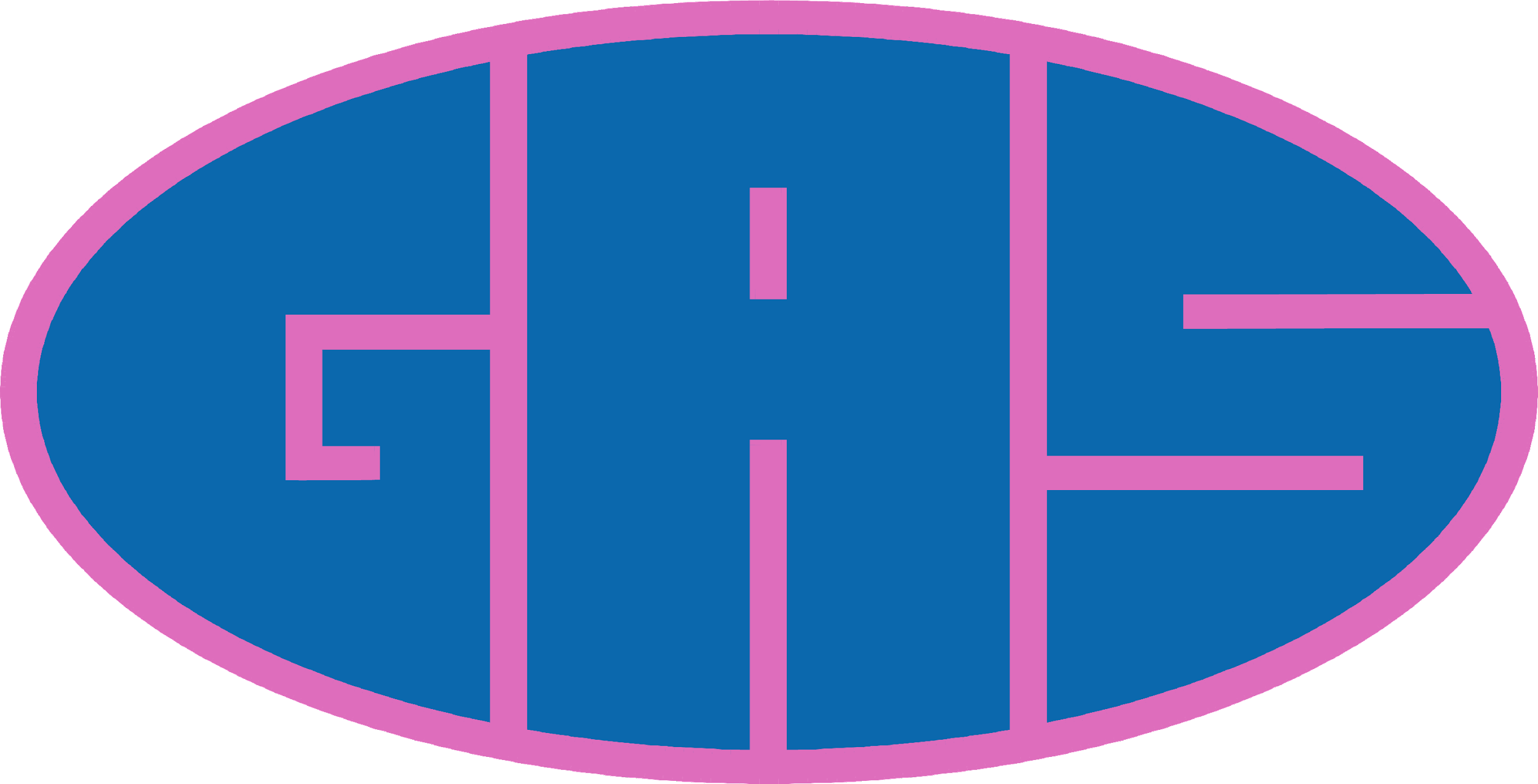 VOGLIO ESSERE COME TE
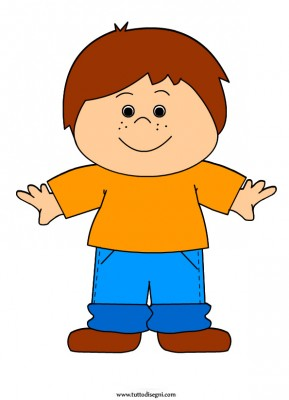 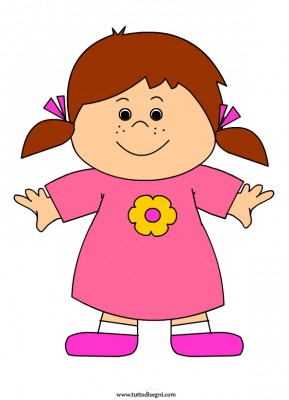 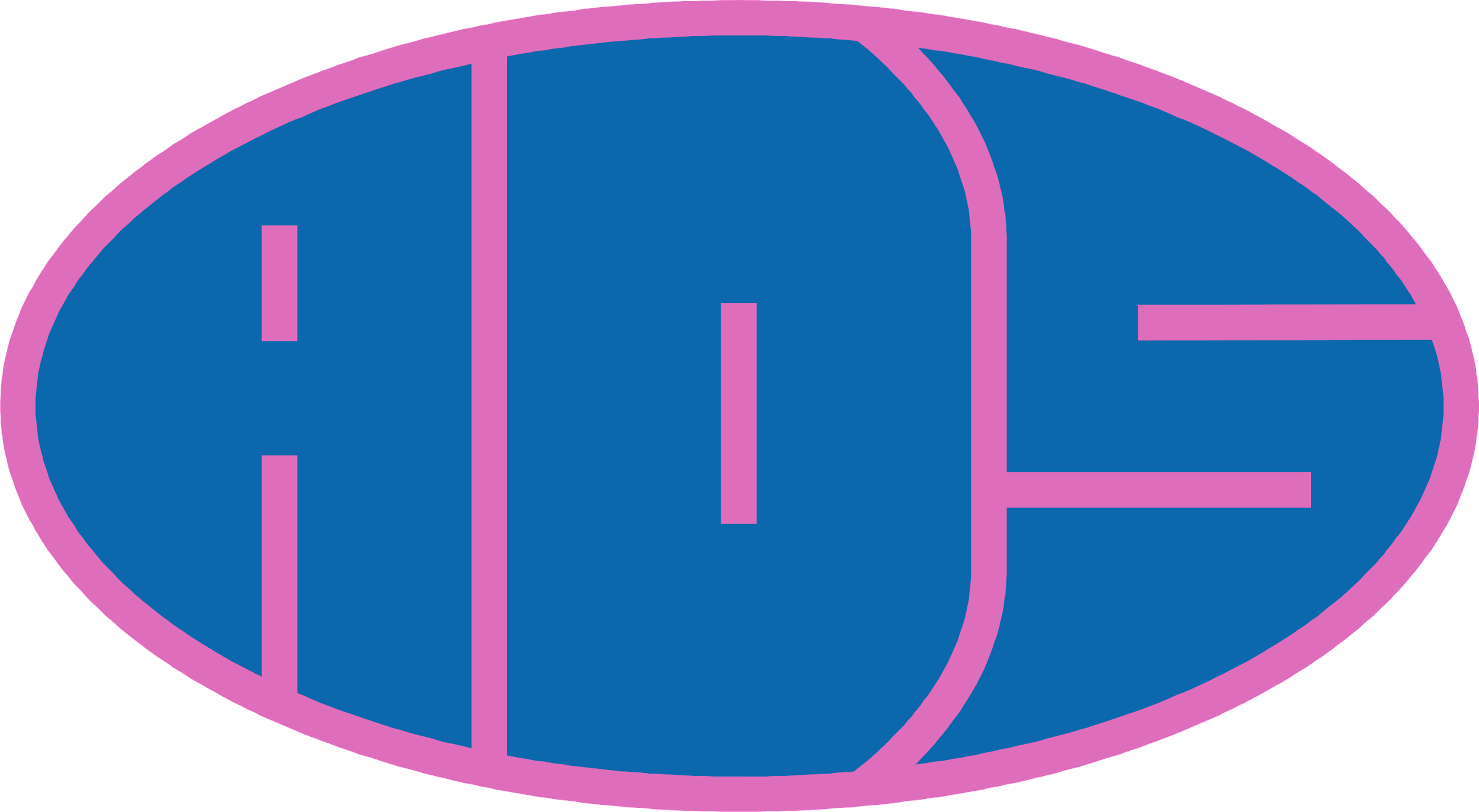